Πρόσθετα τροφίμων
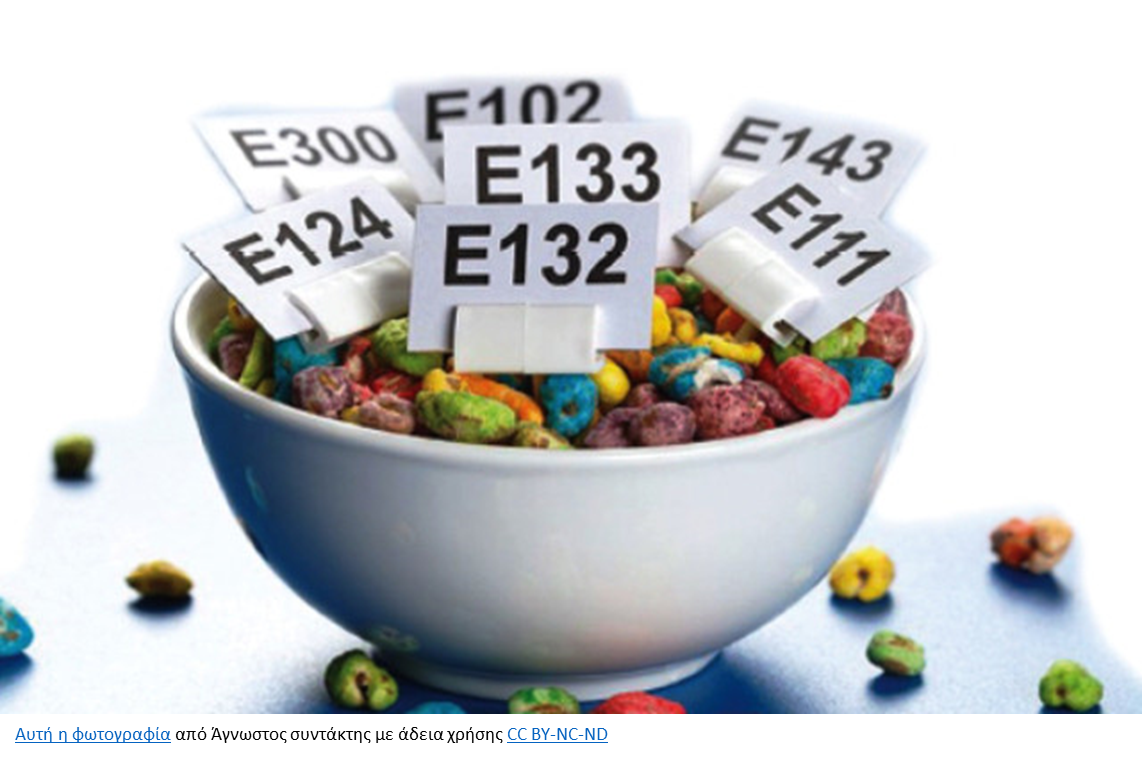 Food Additives
A. Κανέλλου - ΠαΔΑ
A. Κανέλλου ΠαΔΑ - Προσθετα Τροφίμων - Εισαγωγή
1
H ιστορία των πρόσθετων τροφίμων
Παλιά:
Πολυάριθμα και ποικίλα, στην τεχνολογία τροφίμων
παστό και καπνιστό κρέας και ψάρι
Μπαχαρικά για συντήρηση
Πρακτικά στο σπίτι:
Baking powder για να φουσκώσει αλεύρι
Corn flour για να πήξουν οι σάλτσες
Χρώματα στις παιδικές τούρτες
Γαλακτοματοποιητές στη μαργαρίνη
Τεχνητά γλυκαντικά στα light προϊόντα
Συντηρητικά και αντιοξειδωτικά για επιβράδυνση αλλοίωσης και ταγκιάσματος
Είναι και Φυσικές χημικές ουσίες ή απαραίτητα θρεπτικά συστατικά

 Διατήρηση γεύσης και άλλων χαρακτηριστικών
A. Κανέλλου ΠαΔΑ - Προσθετα Τροφίμων - Εισαγωγή
2
Πρόσθετα τροφίμων
Δεν έχουν διατροφική αξία
Προστίθενται στα τρόφιμα σε μικρές ποσότητες  εξυπηρετούν συγκεκριμένες λειτουργίες
Συντηρητικά: σταματούν δράση από βακτήρια και μύκητες  παρατείνουν χρόνο ζωής τρόφιμου
Χρωστικές  πιο δελεαστική μορφή στο τρόφιμο
Γαλακτοματοποιητές  παραμένει αναμεμιγμένο το νερό και το έλαιο πχ μαγιονέζα
Φυσικά πρόσθετα πχ ασκορβικο οξύ = Vit C
European Food Safety authority τα επιβλέπει
https://www.eufic.org/en/whats-in-food/category/food-additives
https://www.youtube.com/watch?v=Hy3-QHhzvPE
A. Κανέλλου ΠαΔΑ - Προσθετα Τροφίμων - Εισαγωγή
3
Η σημερινή κατάσταση
Σημερινή πολύπλοκη διατροφική αλυσίδα
Μειώνεται η πρωτογενής παραγωγή
Καταναλωτές απαιτούν περισσότερη 
ποικιλία, 
επιλογές, 
πρακτικότητα
ποιότητα
ασφάλεια
προσιτές τιμές
Τρόφιμα εκτίθενται σε
Αλλαγές θερμοκρασίας
Οξείδωση
Έκθεση σε μικρόβια
Αλλάζει η αρχική τους σύσταση

Πρόσθετα συμβάλλουν στη διατήρηση της ποιότητας και των χαρακτηριστικών του τρόφιμου “from farm to fork”
A. Κανέλλου ΠαΔΑ - Προσθετα Τροφίμων - Εισαγωγή
4
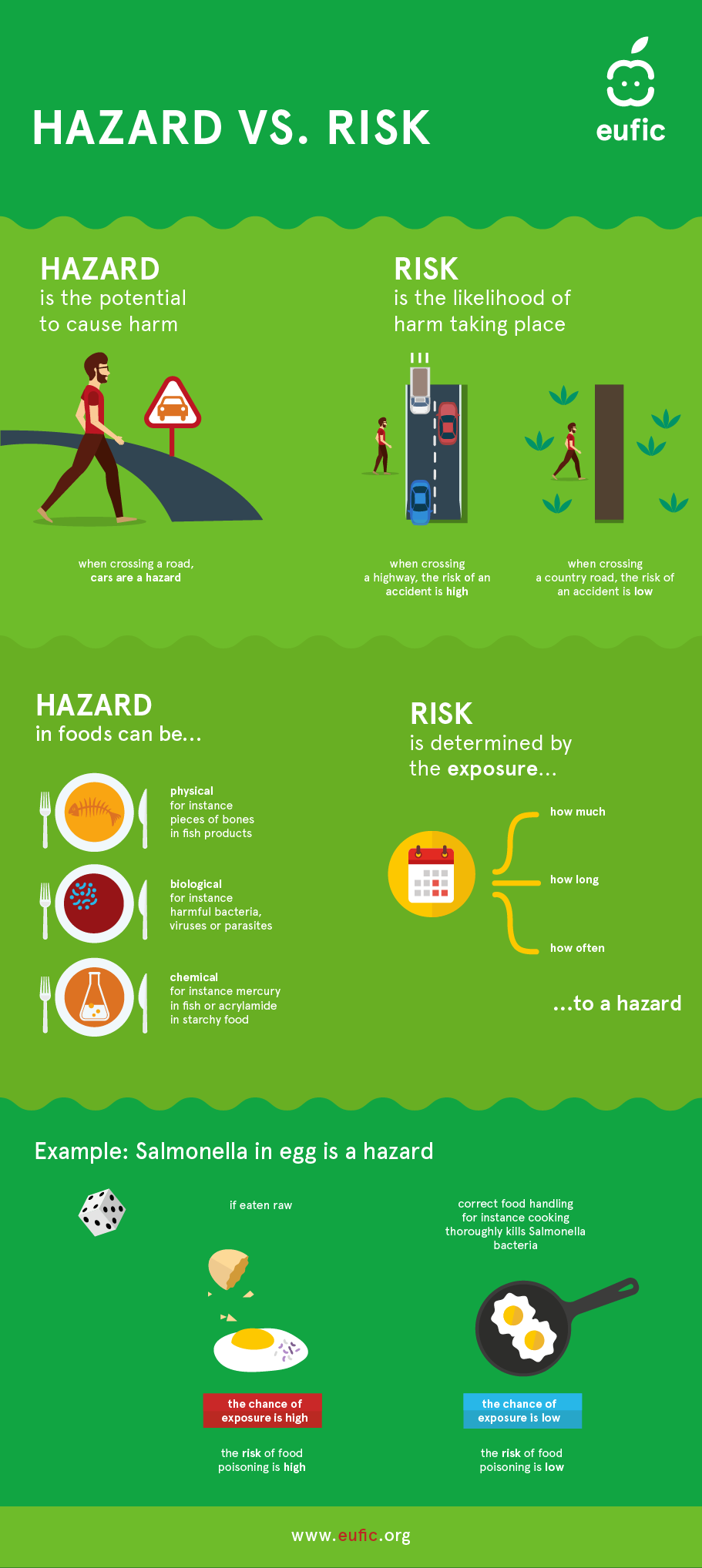 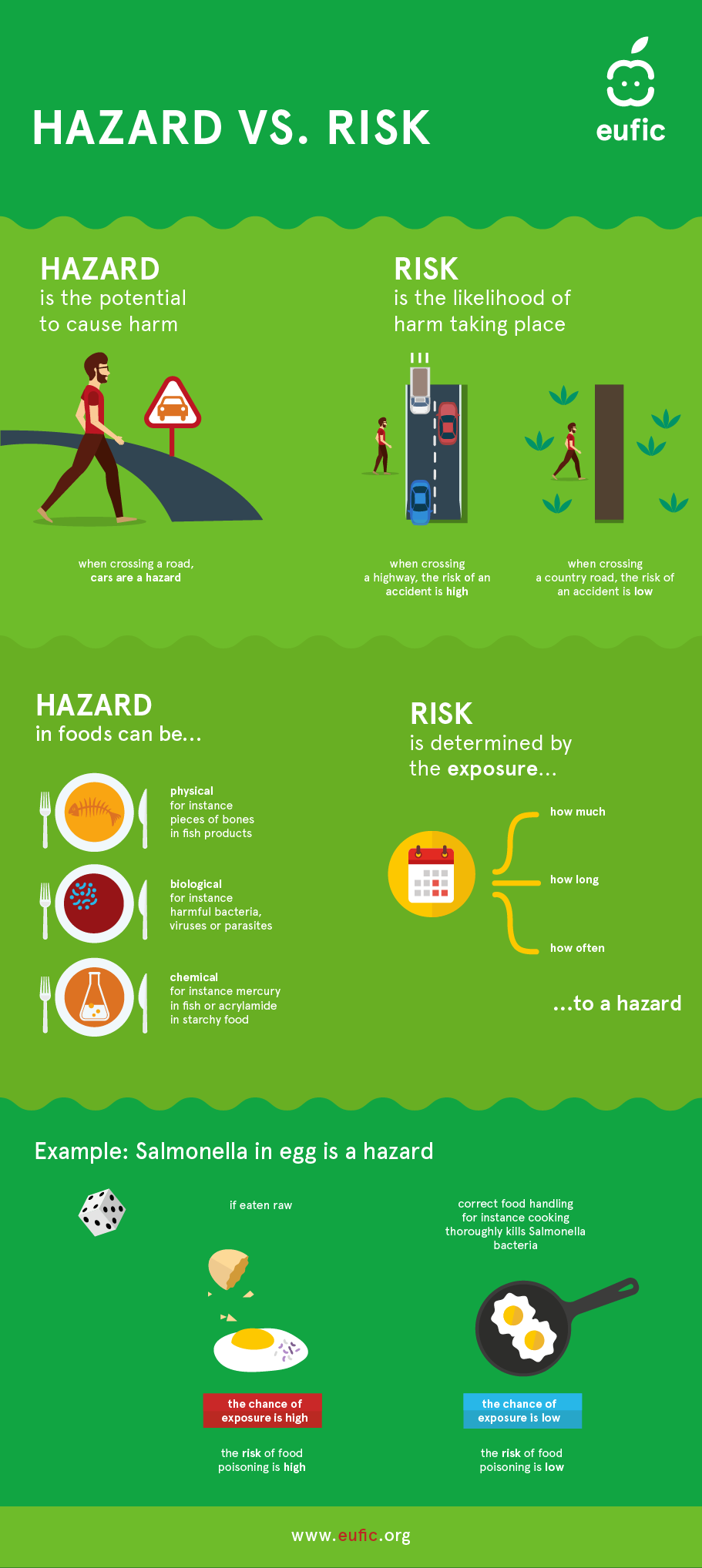 A. Κανέλλου ΠαΔΑ - Πρόσθετα Τροφίμων - Εισαγωγή
5
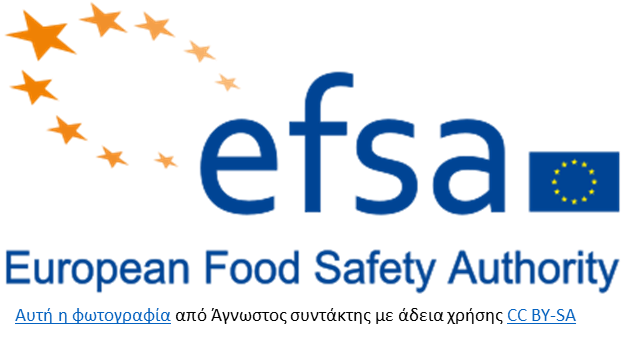 Κανονισμοί για πρόσθετα τροφίμων
Έχουν ελεγχθεί, κατηγοριοποιηθεί και ελεγχθεί για ασφάλεια και χρήση από την EFSA
Κανονισμός: Regulation (EC) No 1333/2008
Επικαιροποίηση:  Νο 1129/2011 
Ορισμός: "any substance not normally consumed as a food in itself and not normally used as a characteristic ingredient of food whether or not it has nutritive value, the intentional addition of which to food for a technological purpose in the manufacture, processing, preparation, treatment, packaging, transport or storage of such food results, or may be reasonably expected to result, in it or its by-products becoming directly or indirectly a component of such foods“
https://www.eufic.org/en/whats-in-food/article/food-additives
A. Κανέλλου ΠαΔΑ - Προσθετα Τροφίμων - Εισαγωγή
6
European Food Safety Authority’s (EFSA) Panel on Food additives and Flavourings
Αξιολόγηση ασφάλειας
στοιχεία τοξικολογίας
περιθώρια ασφάλειας x100
Καταγράφεται συχνότητα πρόσληψης

Υπολογίζεται "Acceptable Daily Intake" (ADI) = ποσότητα πρόσθετου που μπορεί να καταναλωθεί καθημερινά δια βίου χωρίς καμία ανεπιθύμητη επίδρασή στην υγεία.
several health authorities: Joint FAO/WHO Expert Committee on Food Additives (JECFA), the Food and Drug Administration (FDA), and the European Food Safety Authority (EFSA)
A. Κανέλλου ΠαΔΑ - Προσθετα Τροφίμων - Εισαγωγή
7
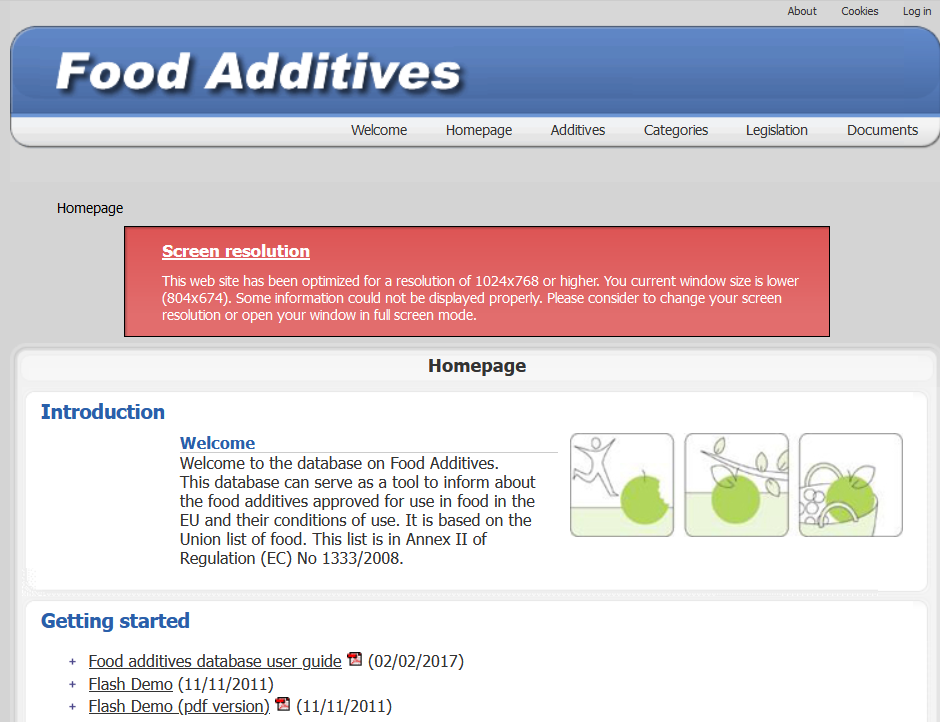 https://webgate.ec.europa.eu/foods_system/main/?sector=FAD&auth=SANCAS
A. Κανέλλου ΠαΔΑ - Προσθετα Τροφίμων - Εισαγωγή
8
Ετικέτα – επισήμανση πρόσθετων στη συσκευασία
Εντοπίζονται στα συστατικά του τροφίμου
Εγκεκριμένο πρόσθετο έχει αριθμό πχ E330 και πληροφορίες λειτουργίας πχ συντηρητικό
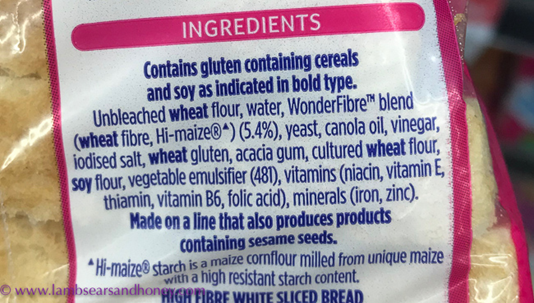 A. Κανέλλου ΠαΔΑ - Προσθετα Τροφίμων - Εισαγωγή
9
Κατάλογος πρόσθετων τροφίμων Ε
Ε100-Ε199 (χρωστικές)
Ε200-Ε299 (συντηρητικά)
Ε300-Ε399 (αντιοξειδωτικά, ρυθμιστές οξύτητας)
Ε400-Ε499 (γαλακτωματοποιητές, σταθεροποιητές και πηκτικοί παράγοντες)
Ε500-Ε599 (ρυθμιστές οξύτητας, αντισυσσωματικοί παράγοντες)
Ε600-Ε699 (βελτιωτικά γεύσης)
Ε700-Ε799 (αντιβιοτικά)
Ε900-Ε999 (διάφορα)
Ε1000-Ε1399 (διάφορα)
1400-Ε1499 (πηκτικοί παράγοντες)
1500-Ε1525 (συνθετικές γεύσεις και γευστικοί διαλύτες)
A. Κανέλλου ΠαΔΑ - Προσθετα Τροφίμων - Εισαγωγή
10
Ανεπιθύμητες παρενέργειες ?
Υπερκινητικότητα
Τεχνητά χρώματα και συντηρητικό (sodium benzoate) (2007 Southampton)  περιορισμένα τα επιστημονικά δεδομένα  δεν αποδεικνύεται βάσει EFSA
Αλλεργίες
Ορισμένοι αλλεργικοί είναι υπερευαίσθητοι σε πρόσθετα
Ανεπιθύμητες παρενέργειες σε ευαίσθητα άτομα παρατηρούνται σπάνια:
tartrazine (E 102, a yellow food colour)
carmine (E 120 or red cochinille)
several inorganic sulphite additives (E 220-228), including sodium sulphite, potassium bisulphite and metabisulphite containing sulphur dioxide (SO2).
Glutamic acid and glutamates
Titanium dioxide a food colour
A. Κανέλλου ΠαΔΑ - Προσθετα Τροφίμων - Εισαγωγή
11
Σουλφίδια στο κρασί – ανόργανα άλατα (E220 to E228)
Κατηγορούνται για πρόκληση πονοκεφάλων και άλλως δυσάρεστων καταστάσεων
Προστίθενται ή περιέχονται φυσικά σε ζυμωμένες τροφές (κρασί, ξερά φρούτα και λαχανικά, σάλτσες)
Στο κρασί προστίθενται 
για να σταματήσει η ζύμωση στην οινοποίηση
Συντηρητικό
Αντιοξειδωτικό
Διατηρεί φρεσκάδα και αρωμα κρασιού
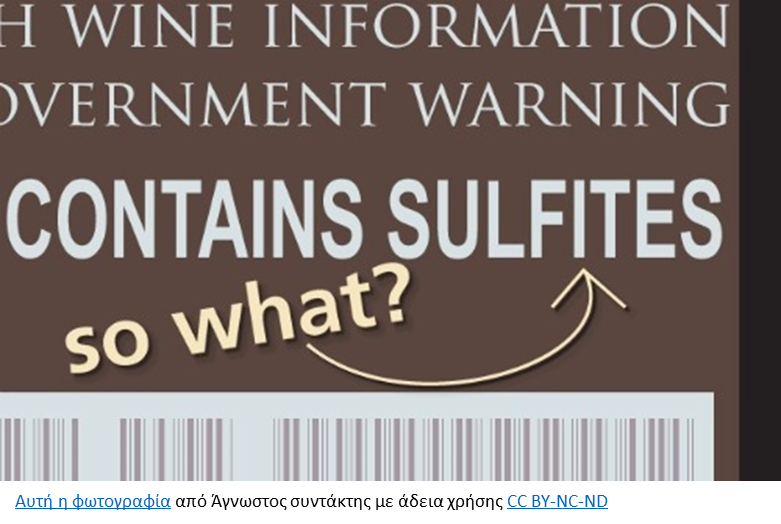 A. Κανέλλου ΠαΔΑ - Προσθετα Τροφίμων - Εισαγωγή
12
Ποσότητες
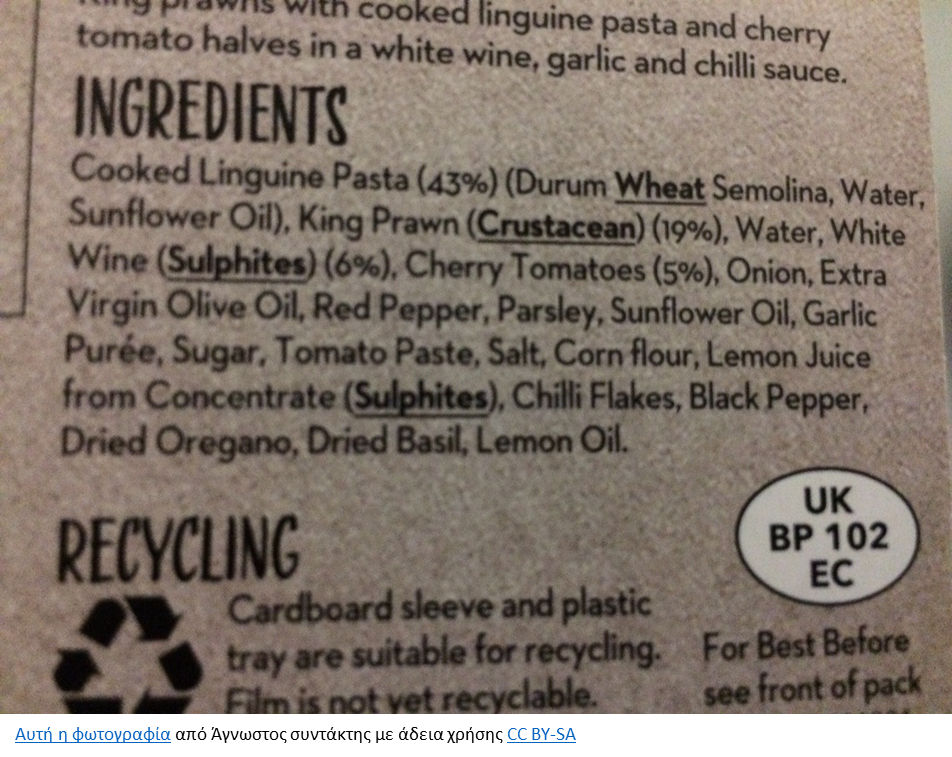 Εάν τρόφιμο περιέχει > από 10ppm σουλφιδίων  = 10mg/kg ή l πρέπει να αναφέρεται στην ετικέτα «περιέχει σουλφίδια)
Γλυκά κρασιά και λευκά κρασιά  περιέχουν περισσότερα Σ. από τα ροζέ, κόκκινα και ξηρά κρασιά

Ξερά βερίκοκα περιέχουν 2000mg/kg ενώ το ροζέ κρασί 200mg/kg
A. Κανέλλου ΠαΔΑ - Προσθετα Τροφίμων - Εισαγωγή
13
Typical sulphite levels of common foods and beverages
14
A. Κανέλλου ΠαΔΑ - Προσθετα Τροφίμων - Εισαγωγή
Πονοκέφαλος και παρόμοια ανεπιθύμητα συμπτώματα - υπερευασθησία
Σουλφίδια ίσως επιδεινώνουν άσθμα σε 3-10% ασθματικών
Ενδέχεται να προκαλέσουν πονοκέφαλο τα παρακάτω συστατικά του κρασιού 
Ισταμίνη
Τυραμίνη
Φλαβονοιδή 
Οινόπνευμα 
Δυσανεξία στα σουλφίδια: στομαχικές διαταραχές, διάρροια, φαγούρα, δυσκολία στην κατάποση 
ADI 07mg/kg βάρους σώματος
 1,5 ποτήρι λευκό κρασί για μέσο άνθρωπο 70 κιλών να ξεπεράσει το όριο
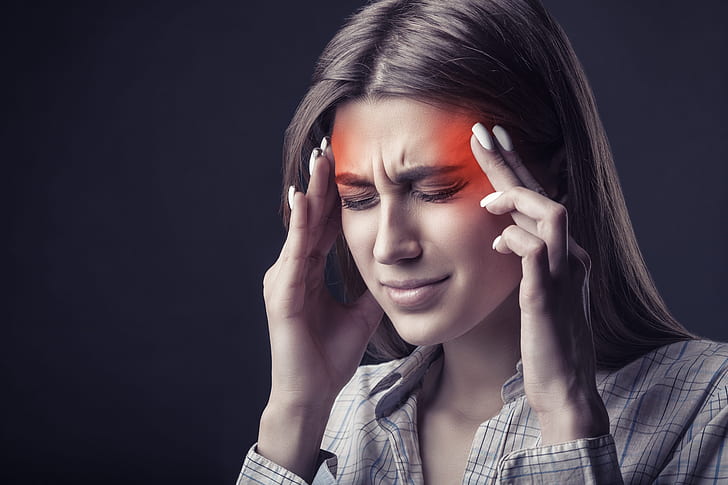 A. Κανέλλου ΠαΔΑ - Προσθετα Τροφίμων - Εισαγωγή
15
Μονογλουταμινικό νάτριο (Monosodium glutamate – MSG)
Προσθέτουν άρωμα/γεύση στην τροφή 
5η γεύση umami= πικάντικο, περιέχει 1/3 σε αλάτι  Ενδέχεται να συμβάλλουν στη μείωση προσθήκης αλατιού κατά 40% διατηρώντας τη γεύση
Γλουταμινικό οξύ = φυσικό αμινοξύ πχ σε γαλακτοκομικά, κρέας, ψάρι, πολλά λαχανικά πχ μανιτάρια, τομάτες  χρησιμοποιούνται για τη γεύση τους
A. Κανέλλου ΠαΔΑ - Προσθετα Τροφίμων - Εισαγωγή
16
Μονογλουταμινικό νάτριο (Monosodium glutamate – MSG) = L-glutamic acid. (E621)
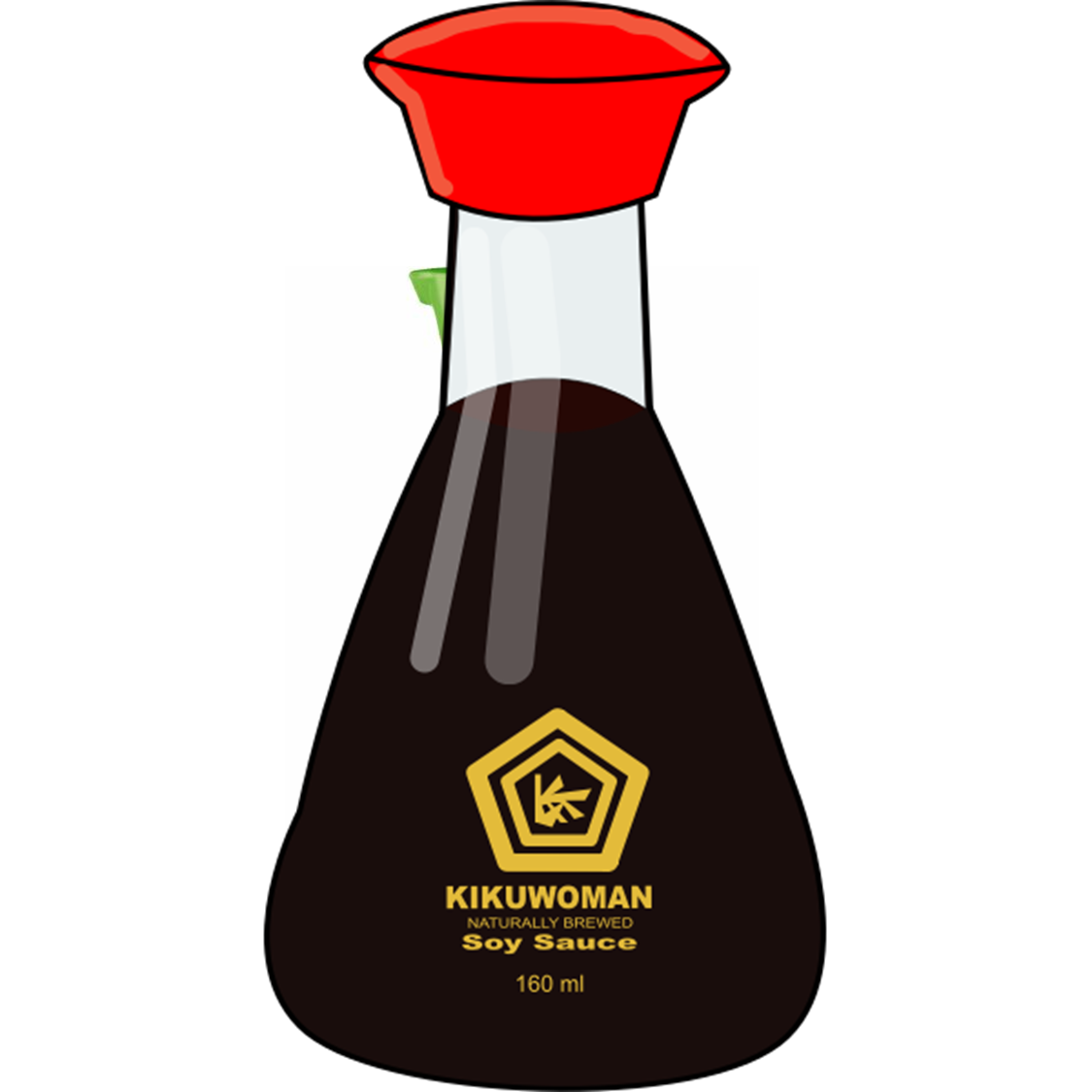 Παράγεται με βιομηχανική ζύμωση από πατζάρι, καλαμοσάκχαρο, μελάσα.
Χαρακτηριστική γεύση στην Ασιάτικη κουζίνα
Προστίθεται σε αλμυρές επεξεργασμένες τροφές, κατεψυγμένες, μείγμα μπαχαριών, ξηρές σούπες, salad dressing, επιτραπέζια σάλτσα σόγιας
Συνώνυμα στην ετικέτα: vetsin, ajinomoto, monosodium glutamate, E621, sodium glutamate, monosodium L-glutamate, and monohydrate glutamic acid.
A. Κανέλλου ΠαΔΑ - Προσθετα Τροφίμων - Εισαγωγή
17
Νιτρώδη και Νιτρικά
Φυσικές χημικές ενώσεις 
Νιτρώδη περιέχονται σε χώμα, νερό και φυτά  μετατρέπονται (με βακτήρια) σε νιτρικά (στη φύση, στο σώμα μας)
Περιέχονται και τα δύο σε φρούτα και λαχανικά
Χρησιμοποιούνται και ως πρόσθετα τροφίμων: sodium and potassium salts of nitrite and nitrate (E 249-252)
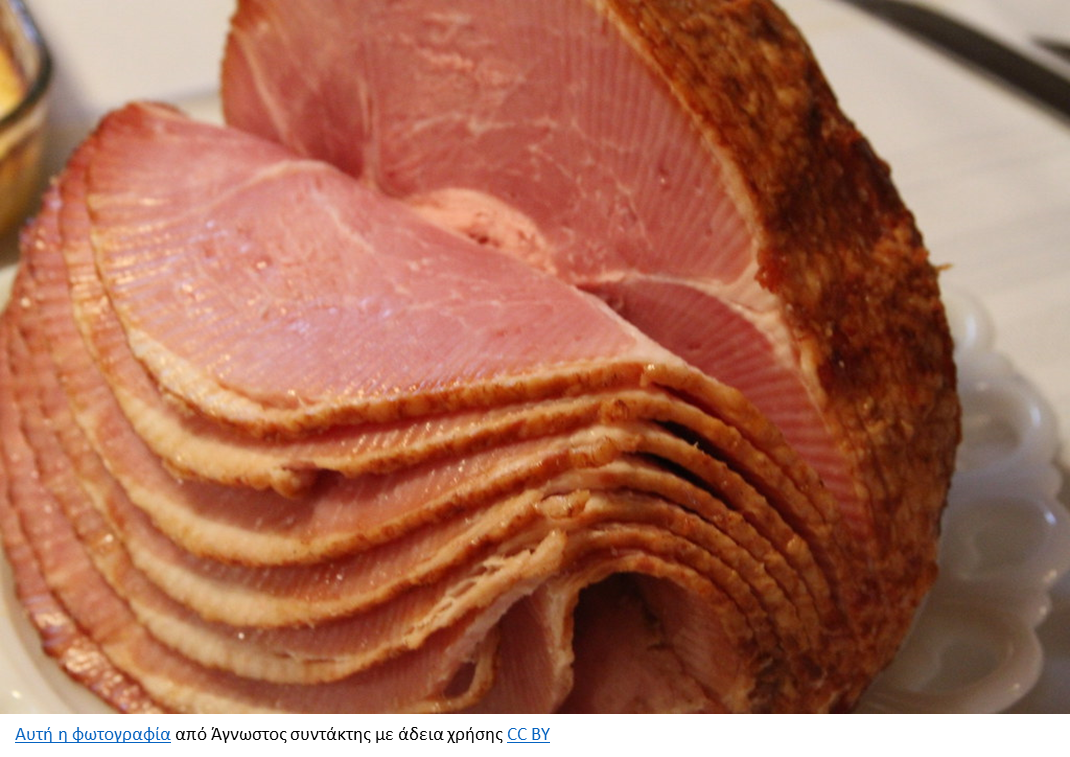 A. Κανέλλου ΠαΔΑ - Προσθετα Τροφίμων - Εισαγωγή
18
Εφαρμογές
Για αλλαντικά κρέατος και ευαίσθητα τρόφιμα όπως κρέας, ψάρι και τυρί  προστατεύοντας από δηλητηρίαση (botulism)
Στο κρέας για διατήρηση κόκκινου χρώματος
Για προσθήκη αρώματος
Νιτρικά: αποφεύγεται στα τυριά να φουσκώσουν κατά τη ζύμωση
Νιτρικά  νιτρώδη (εμποδίζουν μεταφορά οξυγόνου ερυθρών αιμοσφαιρίων)  νιτροαζαμίνες (καρκινογόνες)
Επιτρεπόμενες ποσότητες θεωρούνται ασφαλείς
Προβληματισμό προκαλεί η πρόσληψη στα παιδιά
A. Κανέλλου ΠαΔΑ - Προσθετα Τροφίμων - Εισαγωγή
19
Γλυκαντικές ύλες: Χαμηλών θερμίδων εναλλακτικά στη ζάχαρη
“intense sweeteners” μεγάλη γλυκαντική δύναμη  χρειάζονται μικρές ποσότητες
low-calorie sweeteners, bulk sweeteners or “polyols”  παρέχουν λιγότερες θερμίδες από τη ζάχαρη προδίνοντας τον ίδιο όγκο στο τρόφιμο 
κανονισμοί ΕΕ για food additives 2008 και 2011“food additives, food enzymes, food flavourings and nutrients”

European Union Regulation (EC) No 1333/2008 of the European Parliament and of the Council of 16 December 2008 on food additives.
https://eur-lex.europa.eu/legal-content/el/TXT/?uri=CELEX%3A32011R1129
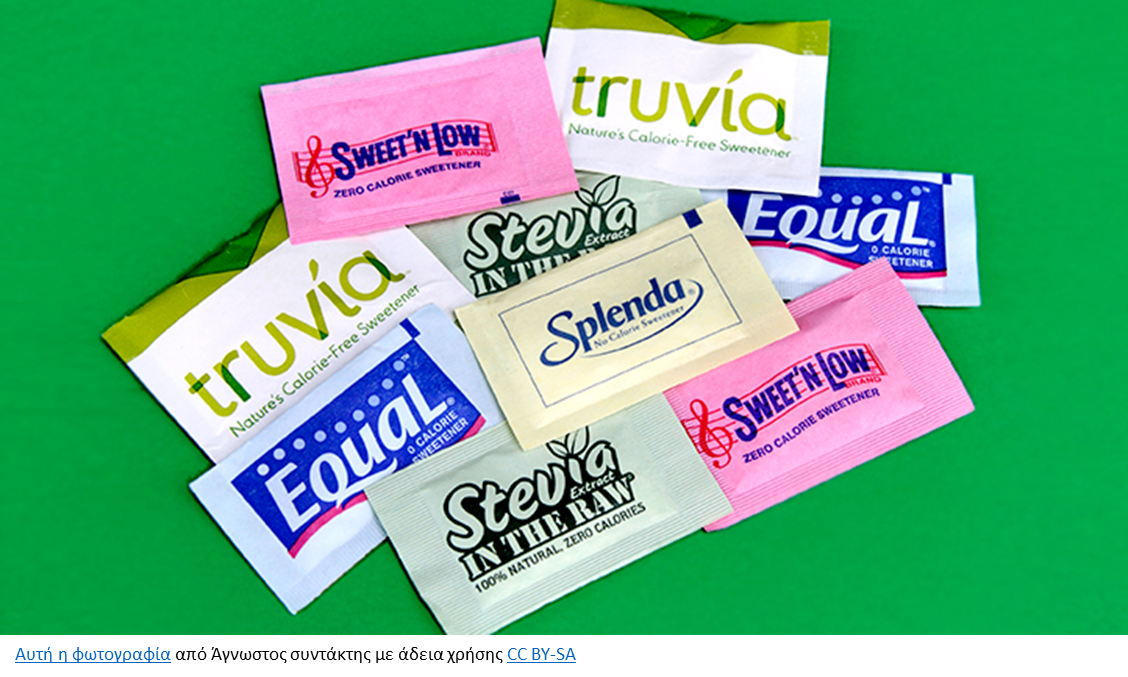 A. Κανέλλου ΠαΔΑ - Προσθετα Τροφίμων - Εισαγωγή
20
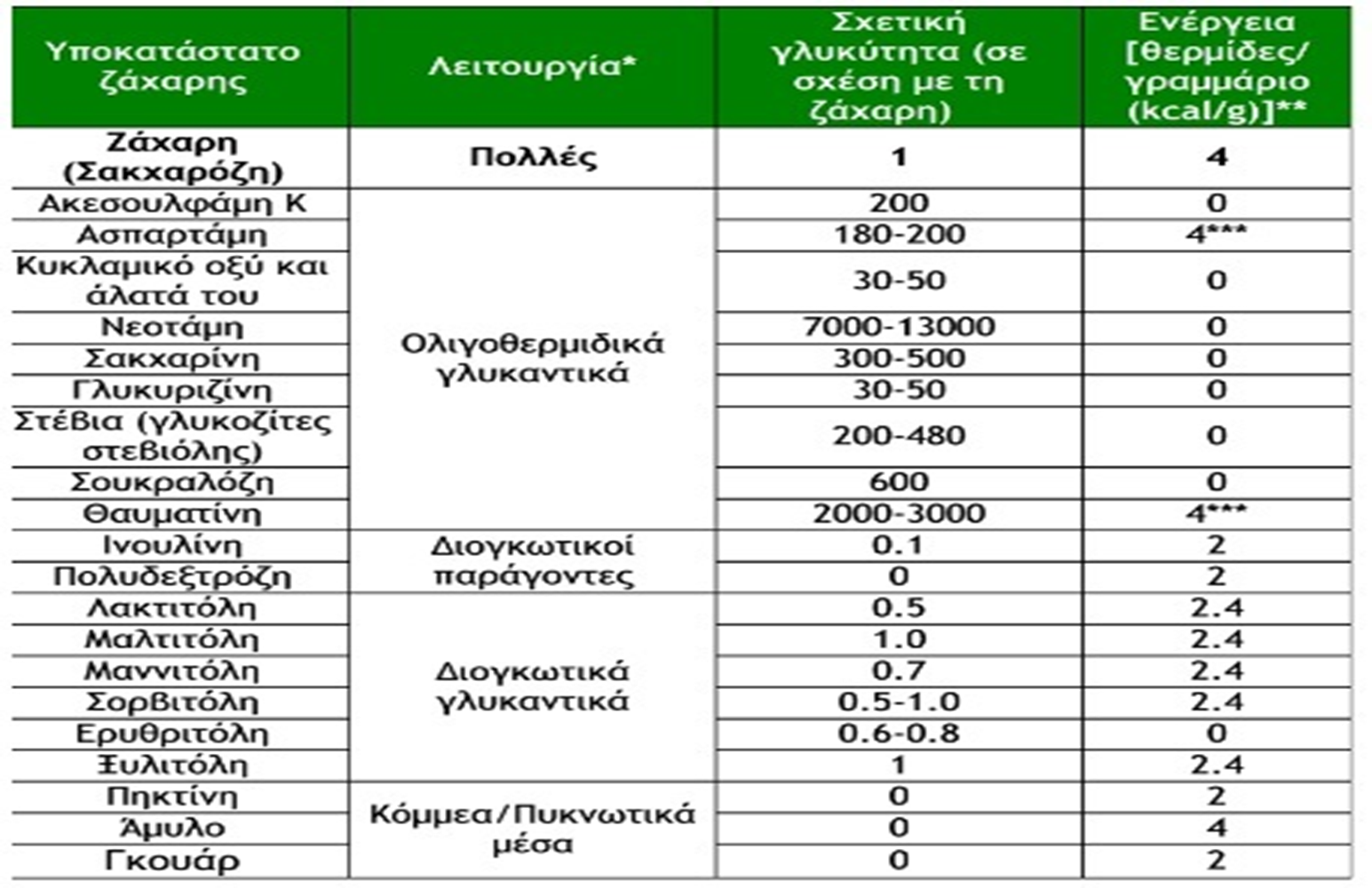 A. Κανέλλου ΠαΔΑ - Προσθετα Τροφίμων - Εισαγωγή
21
Γλυκαντικές ύλες (όχι ζάχαρη, μέλι, σιρόπι)
A. Κανέλλου ΠαΔΑ - Προσθετα Τροφίμων - Εισαγωγή
22
Λόγοι κατανάλωσης
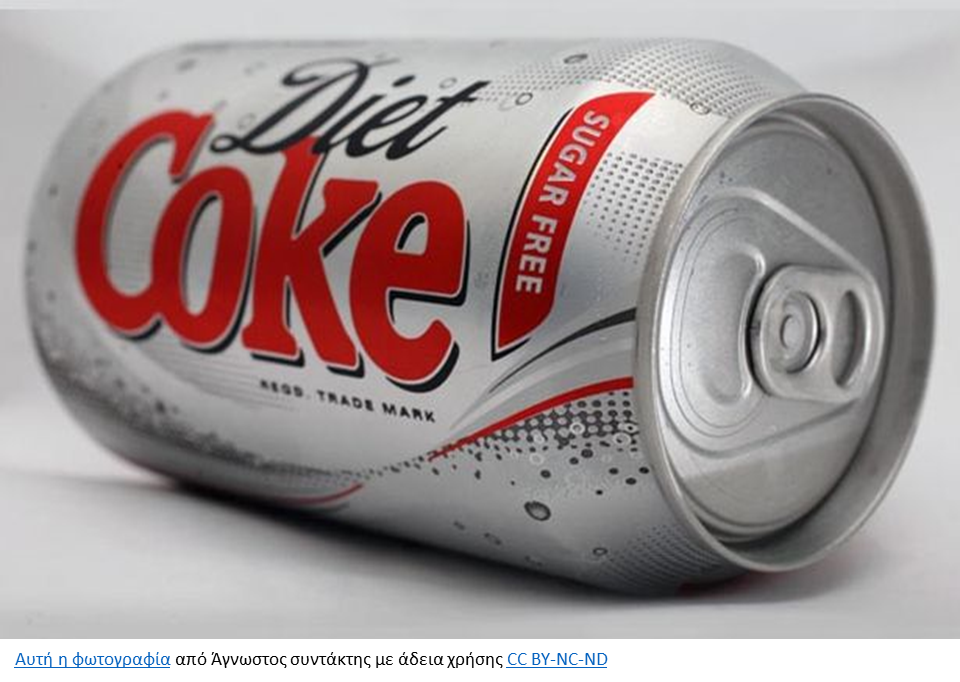 Εναλλακτικά στη ζάχαρη για 
Απώλεια βάρους? Έλεγχο βάρους?
Δεν προκαλούν τερηδόνα  οδοντόπαστες, οδοντικές πλύσεις
Χωρίς στέρηση γλυκιάς γεύσης
Τεχνολογική χρήση: 
Πολυόλες διατηρούν υγρασία πχ κέικ
A. Κανέλλου ΠαΔΑ - Προσθετα Τροφίμων - Εισαγωγή
23
Επιστημονικοί προβληματισμοί
προκαλούν αύξηση βάρους? 
Συνήθεια στη γλυκιά γεύση
Αυξάνουν επιθυμία για γλυκές τροφές 
Μεταβολικές συνέπειες σε γονίδια πριν τη σύλληψη του εμβρύου
Πολυόλες μεταβάλλουν εντερική χλωρίδα και επηρεάζουν υγεία εντέρου
Δεν προκαλούν καρκίνο
A. Κανέλλου ΠαΔΑ – Πρόσθετα Τροφίμων – Εισαγωγή στην Επιστήμη Τροφίμων
24
Εxpert panels supporting public health authorities agree that 2,5,9,13,22,23:
Sweeteners may be supportive in weight loss and weight management
There is currently insufficient evidence for an intentional, large-scale replacement of sugars in sweet products
Non-sugar sweetened drinks should not be used as a substitute for water
Sweeteners may be acceptable for diabetics to manage their glycemia
Gradually adjusting your taste preferences to less sweet tastes may be a useful strategy to support reducing sugar intake in the diet. Low calorie sweeteners can be an alternative supportive tool in this process.
A. Κανέλλου ΠαΔΑ - Προσθετα Τροφίμων - Εισαγωγή
25
Γαλακτοματοποιητές ttps://www.eufic.org/en/whats-in-food/article/what-are-emulsifiers-and-what-are-common-examples-used-in-food
Νερό και λάδι δεν αναμειγνύονται ποτέ
Προσθήκη Γ. κάνει
το λάδι να μη χωρίζει από το ξύδι στη μαγιονέζα
τη σοκολάτα να παίρνει σχήματα
Το ψωμί να μην μπαγιατέψει σύντομα
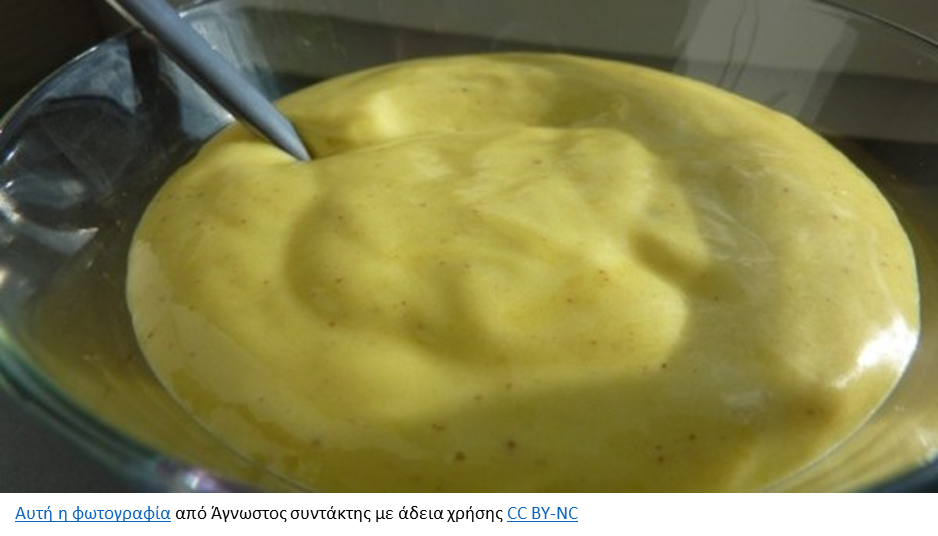 A. Κανέλλου ΠαΔΑ - Προσθετα Τροφίμων - Εισαγωγή
26
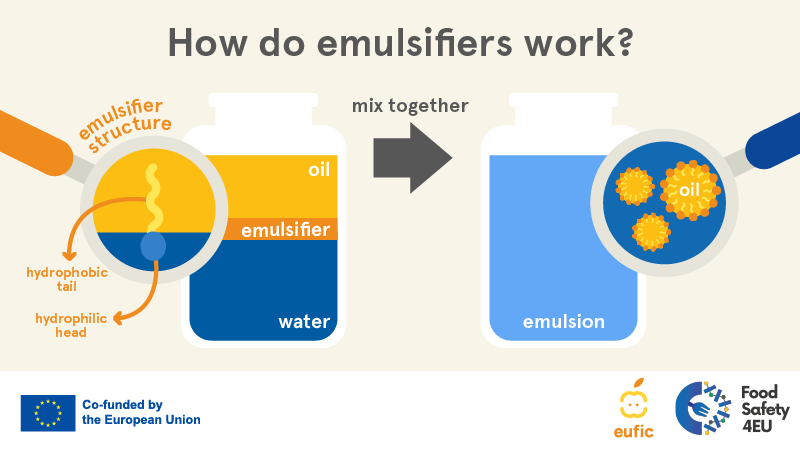 A. Κανέλλου ΠαΔΑ - Προσθετα Τροφίμων - Εισαγωγή
27
Είδη
Φυσικές ουσίες 
Lecithin (E322) προέρχεται από 
Σογια
Αβγά
Συκώτι
Φυστίκια
Φυτρο σιταριού 
Πηκτίνη (Ε440) από 
μήλα
αχλάδια
Τεχνητές χημικές
A. Κανέλλου ΠαΔΑ - Προσθετα Τροφίμων - Εισαγωγή
28
Εφαρμογές
Ψωμί
Σοκολάτα
Χωρίς Γ. το ψωμί είναι συχνά
Ξερο
Λιγο όγκο
Μπαγιατεύει γρήγορα
Προσθήκη 0,5% Γ.
dough strengtheners (e.g., diacetyl tartaric acid esters (E472e) and sodium or calcium stearoyl-2-lactylate (E481, E482)) and dough softeners (e.g., mono- and di-glycerides of fatty acids (E471)).
Όλες περιέχουν 0,5% Lecithin (E322) ή ammonium phosphatide (E442)
Συμβάλλουν στην καλή σύσταση
Δίνονται σχήματα στη σοκολάτα 
Bloom
Αποθήκευση σε ψηλές θερμοκρασίες προκαλεί “bloom” = θολή ή λευκή επιφάνεια σοκολάτας  λιγότερο αρεστό στους καταναλωτές 
Αποφεύγεται με Sorbitan tristearate (E492)
A. Κανέλλου ΠαΔΑ - Προσθετα Τροφίμων - Εισαγωγή
29
Εφαρμογές Γαλακτοματοποιητών
Παγωτό, γρανίτα, Milkshake, mousse, frozen yoghurt
Επεξεργασμένο κρέας - λουκάνικο
Περίπλοκο τρόφιμο γιατί περιέχει:
Κρύσταλλοι πάγου, αέρας, σωματίδια λίπους, μη παγωμένο υδάτινο μείγμα
Γ. προστίθενται κατά την επεξεργασία ψύξης για
πιο κρεμώδη υφή και 
καθυστερεί να λιώσει όταν σερβίρεται
Mono and diglycerides of fatty acids (E471), lecithin (E322) and polysorbates (E432, E436)
Σε μείγμα από ζωική πρωτεΐνη, λίπος, νερό
Γ. Σταθεροποιούν μείγμα 
Ομογενοποιούν λίπος σε όλο το προϊόν 
Σε light αλλαντικά είναι οι Γ. υπεύθυνοι για ίδια υφή με συμβατικό προϊόν
mono and diglycerides of fatty acids (E471) and citric acid esters (E472c)
A. Κανέλλου ΠαΔΑ - Προσθετα Τροφίμων - Εισαγωγή
30
Γαλακτοματοποιητές, σταθεροποιητές, πηκτωματογόνοι και πυκνωτικοί παράγοντες
A. Κανέλλου ΠαΔΑ - Προσθετα Τροφίμων - Εισαγωγή
31
Γαλακτοματοποιητές, σταθεροποιητές, πηκτωματογόνοι και πυκνωτικοί παράγοντες
32
A. Κανέλλου ΠαΔΑ - Προσθετα Τροφίμων - Εισαγωγή
Πηγές
https://www.eufic.org/en/understanding-science/article/do-you-know-how-to-find-reliable-information-online
Regulation (EC) No 1333/2008 of the European Parliament and of the Council of 16 December 2008 establishing a common authorisation procedure for food additives, food enzymes and food flavourings    European Commission Food Additives Database    
EFSA (2009) Scientific Opinion on the re-evaluation Tartrazine (E 102), EFSA Journal, 7(11):1331    
EFSA (2015), Scientific Opinion on the re-evaluation of cochineal, carminic acid, carmines (E 120) as a food additive, EFSA Journal, 13(11):4288    
EFSA (2016) Scientific Opinion on the re-evaluation of sulfur dioxide (E 220), sodium sulfite (E 221), sodium bisulfite (E 222), sodium metabisulfite (E 223), potassium metabisulfite (E 224), calcium sulfite (E 226), calcium bisulfite (E 227) and potassium    
EFSA (2017) Re-evaluation of glutamic acid (E 620), sodium glutamate (E 621), potassium glutamate (E 622), calcium glutamate (E 623), ammonium glutamate (E 624) and magnesium glutamate (E 625) as food additives, EFSA Journal, 15(7):4910    
EFSA (2021) Safety assessment of titanium dioxide (E171) as a food additive, EFSA Journal, 19(5):6585
A. Κανέλλου ΠαΔΑ - Προσθετα Τροφίμων - Εισαγωγή
33